ITEC 352
Lecture 8
Floating point format
Review
Two’s complement
Excessive notation
Introduction to floating point
Outline
Floating point conversion process
Standards
What are the components that make up a floating point number?
How would you represent each piece in binary?
Why?
Consider
class floatTest
{
        public static void main(String[] args)
        {
                double x = 10;
                double y=Math.sqrt(x);
                y = y * y;
                if (x == y)
                        System.out.println("Equal");
                else
                        System.out.println("Not equal");
        }
}
Normalization
254 can be represented as: 
	 2.54 * 102
		25.4 * 101
 .254 * 10-1	
There are infinitely many other ways, which creates problems when making comparisons, with so many representations of the same number.  
•	Floating point numbers are usually normalized, in which the radix point is located in only one possible position for a given number. 
•	Usually, but not always, the normalized representation places the radix point immediately to the left of the leftmost, nonzero digit in the fraction, as in: .254X 103.
Example
•	Represent .254X 103 in a normalized base 8 floating point format with a sign bit, followed by a 3-bit excess 4 exponent, followed by four base 8 digits.
•	Step #1: Convert to the target base.
	.254X103 = 25410. Using the remainder method, we find that 25410 = 376X80:
		254/8 = 31 R 6
		31/8 = 3 R 7
		3/8 = 0 R 3
•	Step #2: Normalize: 376X80 = .376X83.
•	Step #3: Fill in the bit fields, with a positive sign (sign bit = 0), an exponent of 3 + 4 = 7 (excess 4), and 4-digit fraction = .3760:
0  111  .  011  111  110  000
Example
Convert (9.375 * 10-2)10 to base 2 scientific notation
•	Start by converting from base 10 floating point to base 10 fixed point by moving the decimal point two positions to the left, which corresponds to the -2 exponent: .09375.
• Next, convert from base 10 fixed point to base 2 fixed point:
		.09375	*	2	=	0.1875
		.1875	*	2	=	0.375
		.375	       *	2	=	0.75
		.75		*	2	=	1.5
		.5		*	2	=	1.0
• Thus, (.09375)10 = (.00011)2.
• Finally, convert to normalized base 2 floating point: 
.00011 = .00011 * 20 = 1.1 * 2-4
IEEE 754 standard
Defines how to represent floating point numbers in 32 bit (single precision) and 64 bit (double precision). 
32 bit is the “float” type in java.
64 bit is the “double” type in java.

The method: doubleToLong in Java displays the floating point number in IEEE standard.
Considerations
IEEE 754 standard also considers the following numbers:
Negative numbers.
Numbers with a negative exponent. 
It also optimizes representation by normalizing the numbers and using the concept of hidden “1”
Hidden “1”
What is the normalized representation of the following:
0.00111
1.00010
100.100
Hidden “1”
What is the normalized representation of the following:
0.00111 = 1.11 * 2-3
1.00010 = 1.00 * 20
100.100 = 1.00 * 22 

Common theme: the digit to the left of the “.” is always 1!! 
So why store this in 32 or 64 bits? This is called the hidden 1 representation.
Negative thoughts
IEEE 754 representation uses the following conventions:

Negative significand – use sign magnitude form.

Negative exponent use excess 127 for single precision.
IEEE-754 Floating Point Formats
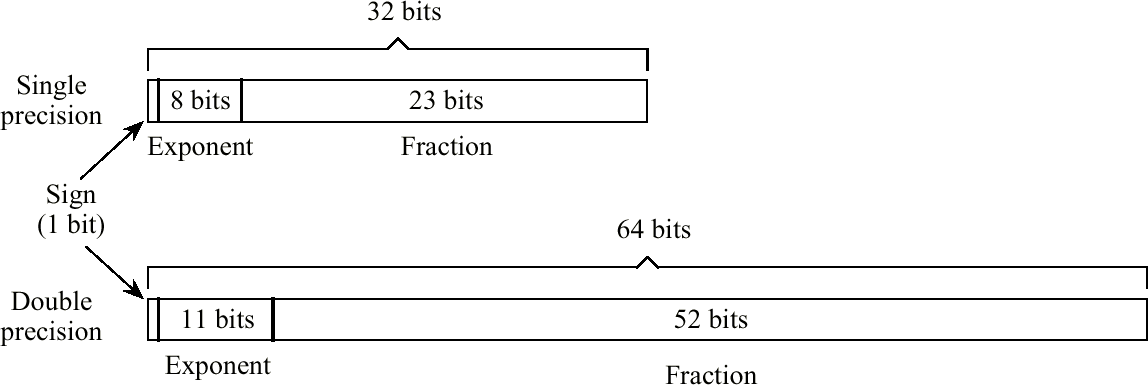 IEEE-754 Examples
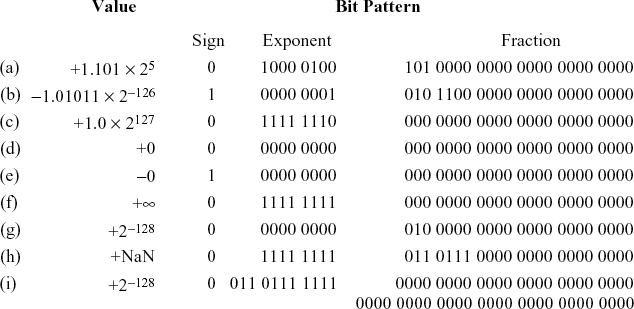 IEEE-754 Conversion Example
•	Represent -12.62510 in single precision IEEE-754 format.
•	Step #1: Convert to target base. -12.62510 = -1100.1012
•	Step #2: Normalize. -1100.1012 = -1.1001012 * 23
•	Step #3: Fill in bit fields. Sign is negative, so sign bit is 1. Exponent is in excess 127 (not excess 128!), so exponent is represented as the unsigned integer 3 + 127 = 130.  Leading 1 of significand is hidden, so final bit pattern is:

1  1000 0010 . 1001 0100 0000 0000 0000 000
Binary coded decimals
Many systems still use decimal’s for computation, e.g., older calculators.
Representation of decimals in such devices:
Use binary numbers to represent them (called Binary coded decimals)
BCD representation uses 4 digits.
0 = 0000 
9 = 1001
Summary
IEEE floating point